Тема 11. Исполнение наказания в виде ареста
Арест как вид уголовного наказания.
Порядок исполнения наказания и условия содержания осужденных, отбывающих арест.
Привлечение к труду осужденных к аресту.
Меры  поощрения  и  взыскания,  применяемые  к  осужденным,  отбывающим арест.
арест
состоит в содержании осужденного в условиях строгой изоляции 
срок от 1 до 3 месяцев.

Не может быть назначен:
2) беременным женщинам;
3) женщинам и одиноким мужчинам, имеющим детей в возрасте до четырнадцати лет или детей-инвалидов;
4) инвалидам I и II группы

Отбывается в арестном доме (как правило, в течение всего срока)
осужденный содержится в условиях строгой изоляции, аналогичный содержанию осужденных к лишению сво­боды на общем режиме в тюрьме.

Раздельно размещаются:
осуж­денные мужчины, 
осужденные женщины, 
несовершеннолетние осужденные, 
осужденные, ранее отбывавшие наказание в исправительных учреждениях и имеющие судимость
с соблюдением требований, предусмотренных в ст. 71 УИК
Условия отбывания наказания
норма для совершеннолетних – 2 м2, н/л – 3,5 м2.
запираемые общие камеры – от 2 до 6 человек.
должны иметь индивидуальное спальное место 
обеспечиваются одеждой и обувью с учетом пола и кли­матических условий, постельными принадлежностями по нормам вещевого довольствия
организуется трехразовое питание 
организуются медицинские части, осуществляющие ме­дицинский контроль
прогулки осужденных (до 1,5 ч., для н/л - до 2 ч.) проводятся покамерно в дневное время 
могут ежемесячно расходовать до 2 б.в. на продукты первой необходимости
краткосрочные свидания для н/д - 1 раз в месяц до 4 ч.
при исключительных обстоятельствах - телефонный разговор до 15 мин. с близкими родственниками либо краткосрочный выезд за пределы арестного дома до 7 суток
обучение не осуществляется
передвижение их без конвоя не разрешается.
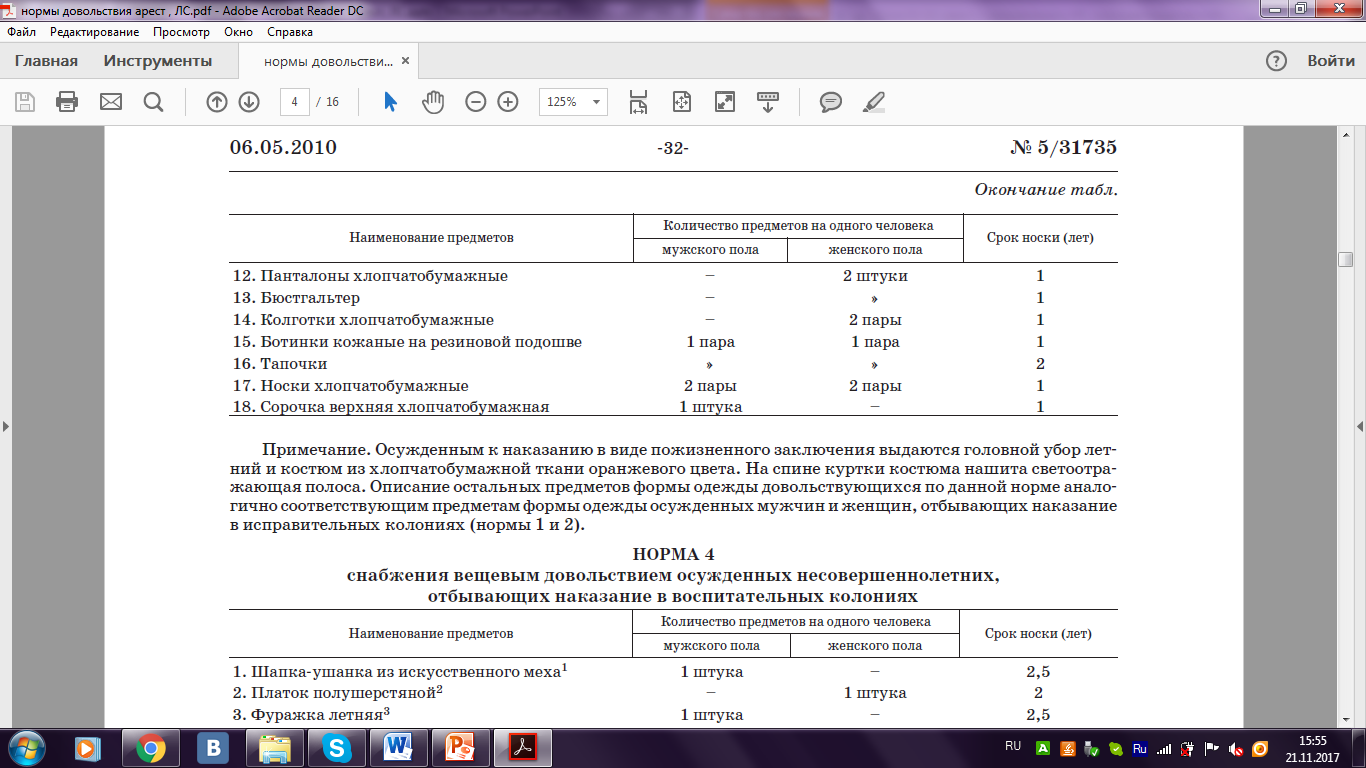 Привлечение к труду
К оплачиваемому труду привлекаются только осужденные к аресту, обязанные возмещать расходы, затраченные государством на содержание детей, находящихся на государственном обеспечении. 

Администрация вправе привлекать осужденных к выполнению работ по коллективному хозяйственному само­обслуживанию арестного дома, а также по уборке и благоустройству ИУ и прилегающих к нему территорий. 
К работам осужденные привлекаются в порядке очередности - не более десяти часов в неделю, и не более двух часов в день.
Меры поощрения
имеют право начальники арестных домов, а также вышестоящие должностные лица. 
Меры:
объявление благодарность
досрочное снятие ранее наложенного взыскания
не ранее:
1) пятнадцати суток со дня объявления выговора;
2) одного месяца со дня отбытия водворения в ШИЗО.
разрешение на телефонный разговор продолжительностью до пятнадцати минут с оплатой из личных средств осужденного.
Меры взыскания
меры взыскания:
1) выговор;
2) водворение в штрафной изолятор на срок до десяти суток.
Осужденный не может быть подвергнут взысканию, не получив возможность высказаться и дать письменное объяснение в свое оправдание. 
Взыскание налагается:
не позднее 10 суток со дня обнаружения нарушения, 
если проводилась проверка, не позднее 10 суток со дня ее окончания, 
но не позднее 30 суток со дня совершения нарушения. 
Взыскание исполняется немедленно, а в случае невозможности - не позднее 15 суток со дня его наложения.

Раздел 12 «Меры поощрения и взыскания и порядок их при­менения» ПВР ИУ
Взыскание – водворение в ШИЗО
При расположении арестного дома на территории  ИУ водворение в ШИЗО применяется начальником ИУ.
производится с указанием срока содержания в нем.
только после осмотра осужденного медицинским работником
исполнение взыскания приостанавливается и возобновляется по медицинским показаниям решением должностного лица, наложившего такое взыскание. 


осужденный имеет право обжаловать решение о наложении взыскания вышестоящему должностному лицу, прокурору или в суд. 
осужденный считается не имеющим взысканий, если в течение двух месяцев со дня наложения последнего взыскания он не был подвергнут новому взысканию.
Тема 12 - Наказание в виде лишения свободы
Понятие, критерии и значение классификации осужденных к лишению свободы. 
Места  отбывания  наказания  в  виде  лишения  свободы.  
Виды  исправительных учреждений.  
Направление  осужденных  к  лишению  свободы  для  отбывания  наказания. 
Перемещение осужденных к лишению  свободы. 
Оставление  осужденных  к лишению свободы в следственном изоляторе или тюрьме для отбывания наказания.
Прием  осужденных  в  исправительные  учреждения,  его  порядок  и  требуемые документы. 
Понятие об учете осужденных. Виды учетов осужденных.
Срок отбывания наказания в виде лишения свободы
от шести месяцем до 12 лет; 
за особо тяжкие преступления - на срок более 12 лет, но не свыше 15 лет; 
за особо тяжкие преступления, сопряженные с умышленным посягательством на жизнь человека, ибо с незаконным оборотом наркотических средств, психотропных веществ, их прекурсоров или аналогов - на срок не выше 25 лет,
за преступления,  совершенные по неосторожности – не более 10 лет.
при назначении наказаний по совокупности преступлений и совокупности приговоров -соответственно 25 и 30 лет лишения свободы.

С отбыванием наказания в исправительных колониях или тюрьме, в колониях-поселениях, воспитательных колониях.
Классификация осужденных к лишению свободы
это дифференциация осужденных на однородные группы

Правила и критерии классификации осужденных определяются ст.57 УК и ст. 64 УИК.

Критериями классификации являются:
биологический - пол и возраст
юридический -
общественная опасность совершенного преступления,
срок назначенного судом наказания,
форма вины,
рецидив: отбывал ли осужденный ранее лишение свободы либо особо опасный,
личность преступника,
гражданство.
осужденные за преступления, совершенные по неосторожности;
впервые осужденные за умышленные преступления, не представляющие большой общественной опасности либо менее тяжкие;
впервые осужденные за тяжкие и особо тяжкие преступления;
осужденные при рецидиве преступлений, если ранее они отбывали лишение свободы, но не признаны особо опасными рецидивистами;
осужденные при особо опасном рецидиве;
осужденные за особо тяжкие преступления на срок свыше 5 лет.
осужденных за преступления, совершенные по неосторожности;
признанных особо опасными рецидивистками;
других осужденных за умышленные преступления;
осуждаемых за особо тяжкие преступления на срок свыше 5 лет.
мужчины
женщины
Классификация осужденных критериев предназначена для:
определения вида ИУ, в которое направляется лицо для отбывания лишение свободы;
распределения осуждённых в пределах одного ИУ;
изолированного содержания каждой группы с целью предотвращения отрицательного влияния более опасных преступников на менее опасных;
индивидуализации средств и методов исправительного воздействия.
Направление осужденных
направляются в ИУ не позднее 10 дней со дня получения администрацией СИЗО извещения о вступлении приговора суда в законную силу

этапируются под конвоем автомобильным или железнодорожным транспортом в одежде по сезону и обеспечиваются питанием по установленным нормам. 

Осужденные к ЛС в колонии-поселении следуют самостоятельно за счет государства. ОВД вручает осужденному предписание 
Не позднее трех суток со дня получения предписания осужденный обязан выехать к месту отбывания наказания и прибыть туда в течение необходимого для проезда срока, указанного в предписании о выезде.
Перемещение осужденных
Раздельное перемещение:
Мужчины и женщины
Несовершеннолетние и взрослые
Приговоренные к смертной казни или пожизненному заключению и другие осужденные
Осужденные по одному уголовному делу
Осужденные, больные активной формой туберкулеза или не прошедшие полного курса лечения венерического заболевания, лица, страдающие психическими заболеваниями, признанные уменьшено вменяемыми
Оставление в СИЗО, тюрьме
к лишению свободы на срок не свыше семи лет 
с отбыванием наказания в условиях общего или усиленного режимов, 
ранее не отбывавшие наказание в виде лишения свободы, 
согласие осужденных

Работа оплачивается за счет бюджетных средств

Особенностями исполнения наказания: 
а) содержание в незапираемых общих камерах отдельно от обвиняемых и иных осужденных; 
б) обеспечение условий содержания в соответствии со ст. 118, 119 УИК; 
в) ежедневная прогулка на открытом воздухе продолжитель­ностью не менее двух часов; 
г) возможность передвижения без кон­воя или сопровождения, если это необходимо по характеру выпол­няемой работы (ст. 90 УИК).
Прием осужденных
1. Дежурной сменой во главе с дежурным помощником начальника ИУ (ДПНК, ДПНТ).

Обязан:
принять личные дела и попутный список на прибывших, 
проверить правильность заполнения попутного списка, наличие на нем подписи представителя конвойного подразделения о приеме осужденных под охрану. 
сверяет количество прибывших осужденных с их числом, указанном в листке
уточняет наличие претензий к караулу

2. прибывшие осужденные подвергаются полному личному обыску, а их вещи - досмотру 
3. после проведения обыска размещаются в карантинных помещениях
Учет осужденных
персональный - предназначен для получения информации о лицах, отбывающих (отбывавших) наказание

количественный - содержит сведения социально-демографического и уголовно-правового характера в целом по учреждениям УИС, а также отдельном ИУ
После пребывания в карантине осужденные распределяются по отрядам, бригадам, звеньям. Распределение производится комиссией учреждения во главе с 

В течение трех дней со дня прибытия осужденного:
 извещает суд, постановивший приговор, о приведении его в исполнение, а также о месте отбывания осужденным наказания
направляет близким родственникам извещение, в котором указывается адрес учреждения, разъясняются права осужденного на получение посылок, передач, бандеролей, мелких пакетов и на пользование свиданиями.